全国名老中医药专家
孟宪坤传承工作室中期检查报告
北京中医药大学东直门医院
负责人：汤立新
1
条件建设
2
传承工作
3
人才培养
4
信息系统
5
制度建设
汇报提纲
6
经费管理
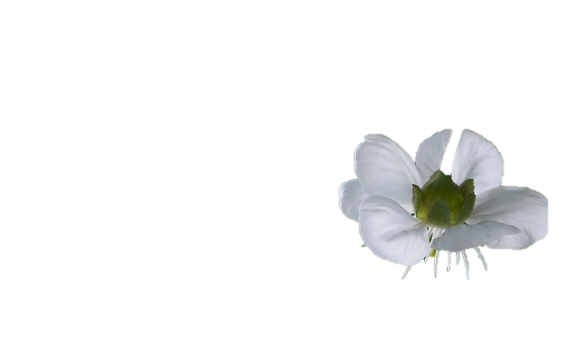 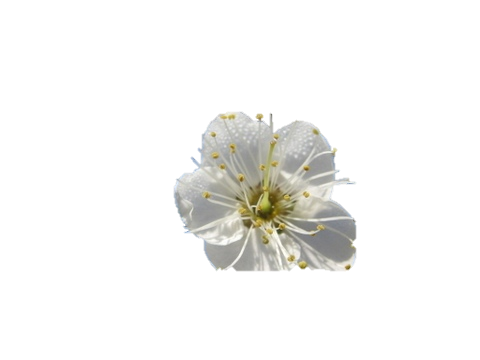 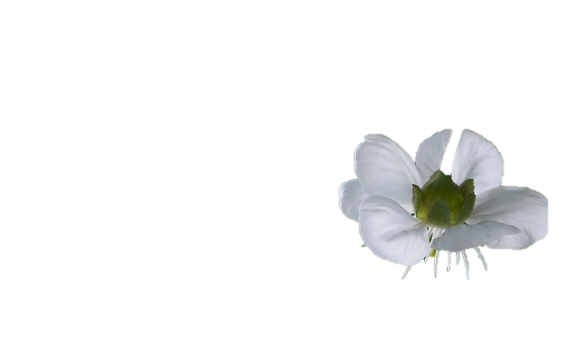 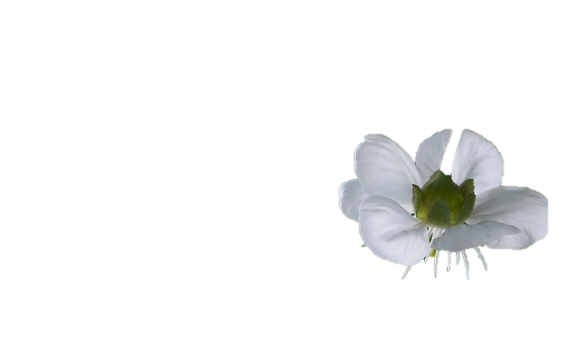 条件建设
名老中医药专家临床经验示教诊室面积     单用（20㎡）
名老中医药专家临床经验示教观摩室面积   共用（64㎡）
名老中医药专家资料室面积        单用（20㎡）共用（40㎡）
仪器设备配置：计算机、打印机、血压计、听诊器等。
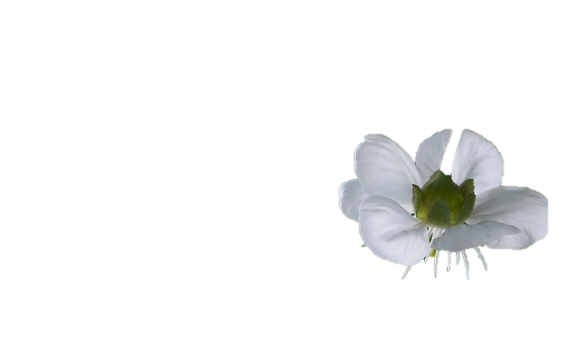 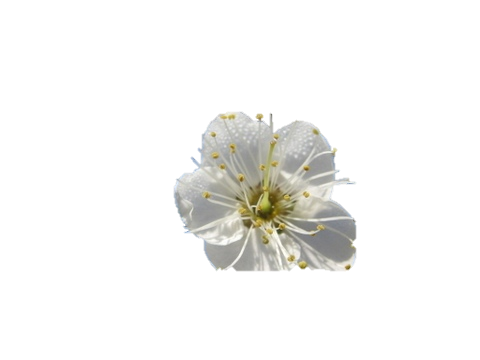 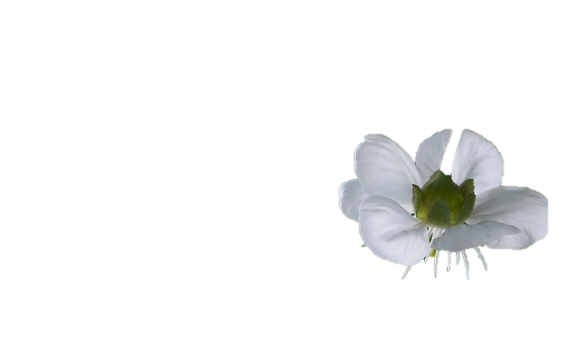 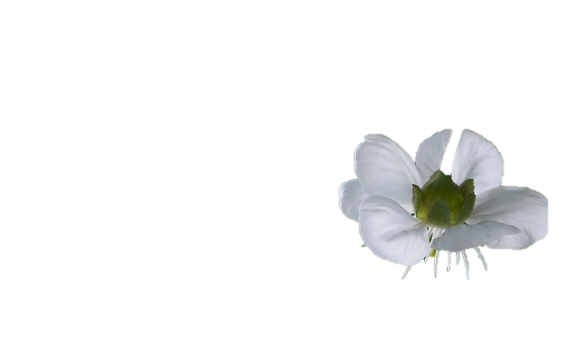 传承工作室建设情况
整理优势病种诊疗方案（种）　3 种
发表孟宪坤教授学术经验相关论文（篇）2 篇
跟师笔记（次，每半天为1次） 240 次
跟师系统整理过的医（验）案（篇） 60 篇
读书临证心得（篇） 12篇
收集孟宪坤教授讲稿、文稿、书稿等教案（篇）30 篇
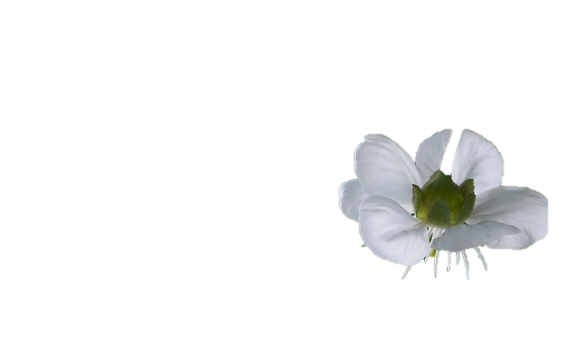 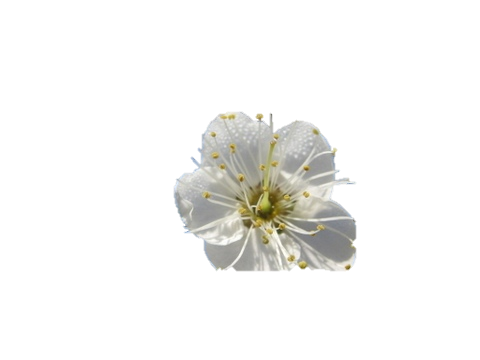 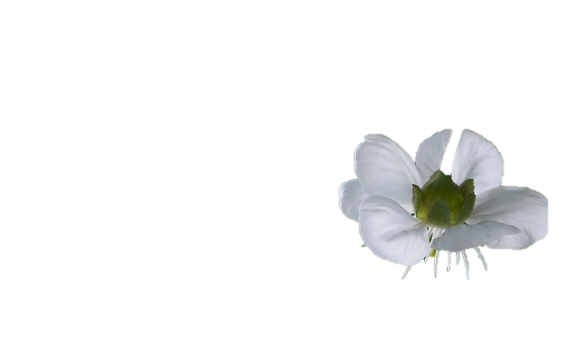 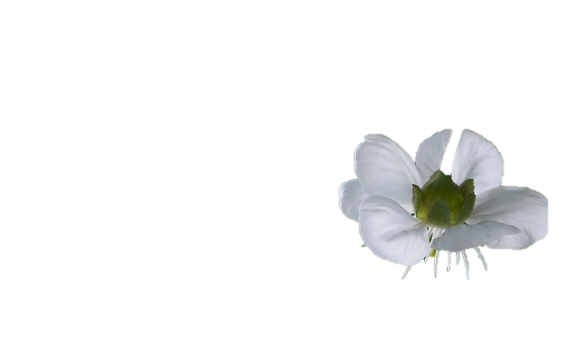 诊疗方案
1——痛经
2——腰痛
3——周围性面瘫
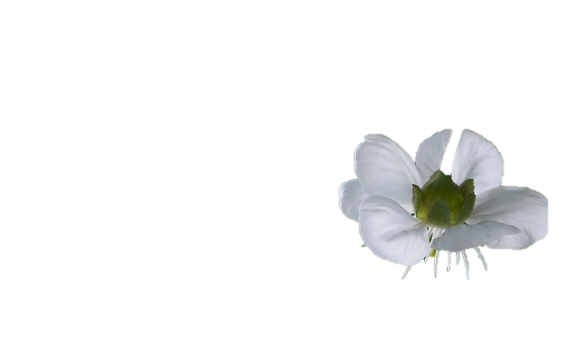 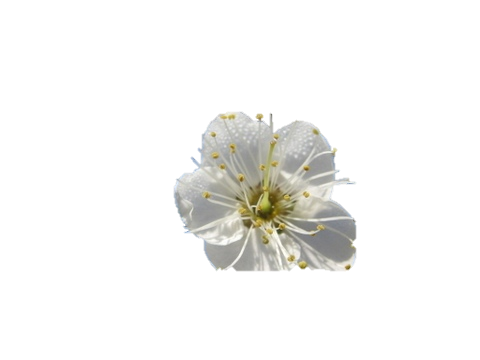 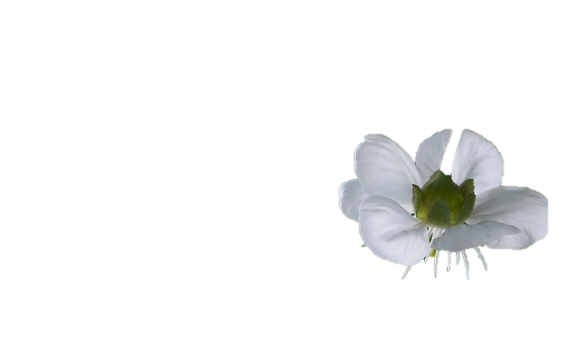 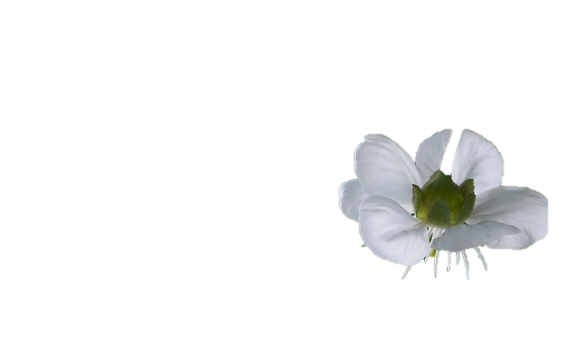 发表论文
自孟宪坤传承工作室成立以来，工作室成员发表孟宪坤教授学术思想与临床经验相关论文2篇。
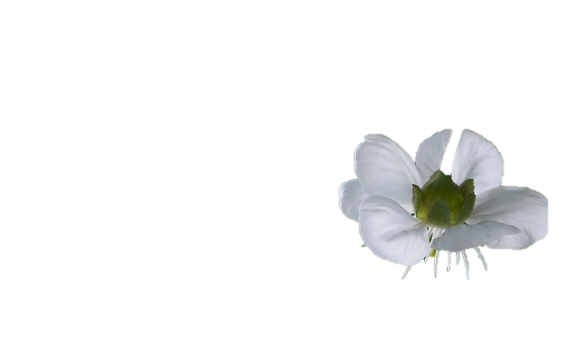 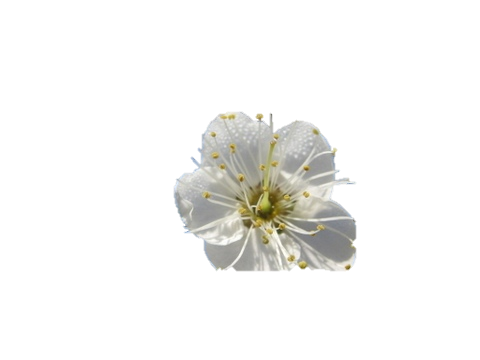 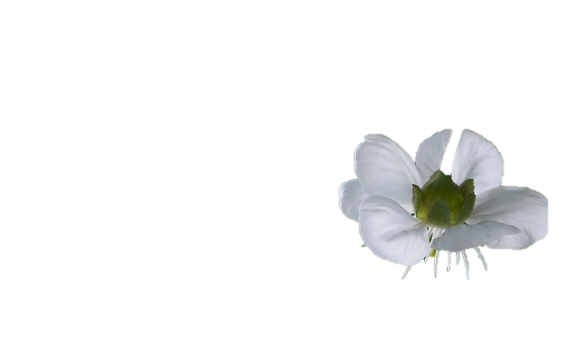 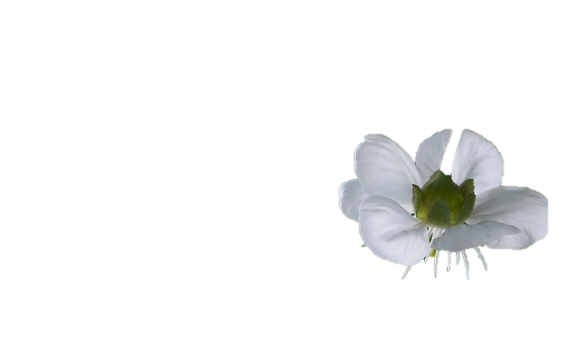 人才培养
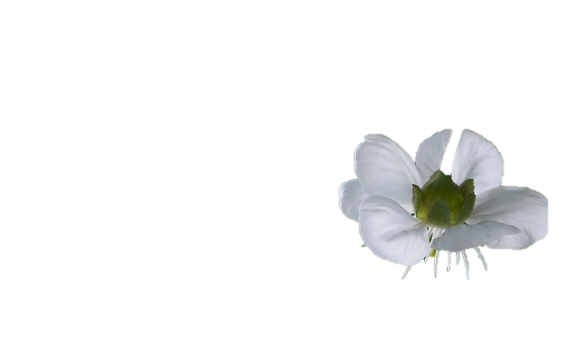 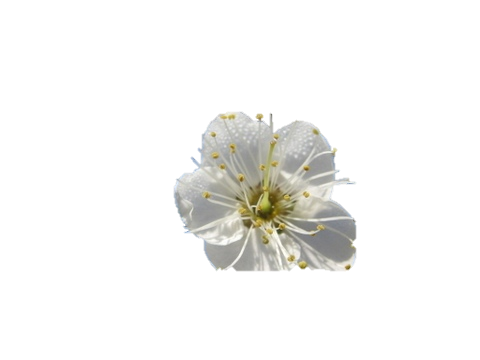 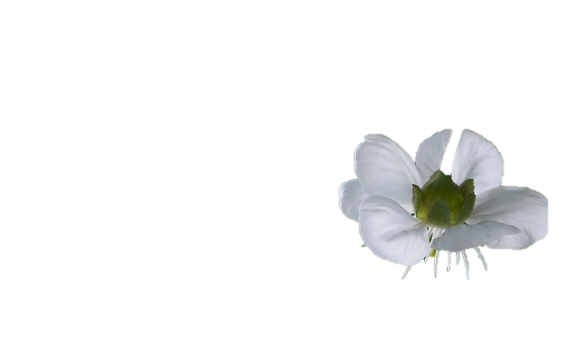 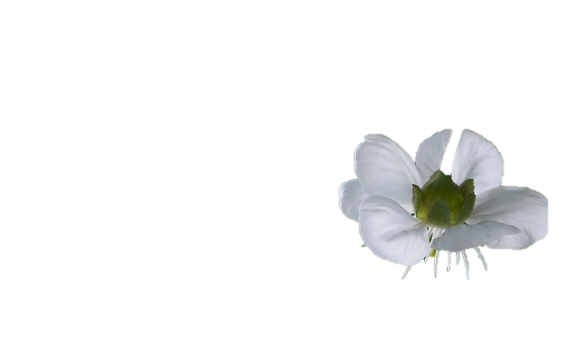 信息和网站建设
工作室重视应用现代网络技术传播孟宪坤教授学术思想，整理孟宪坤教授医案等相关资料，形成电子版资料库，通过东直门医院官网和北京中医药信息网传播孟宪坤教授经验。
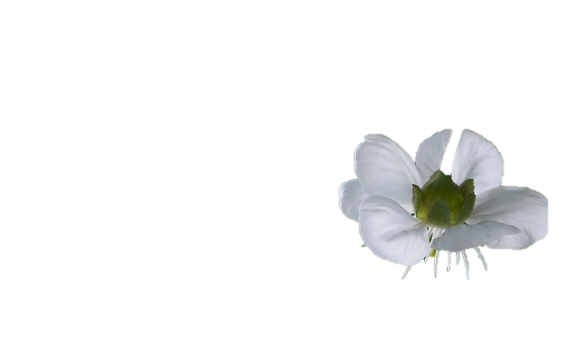 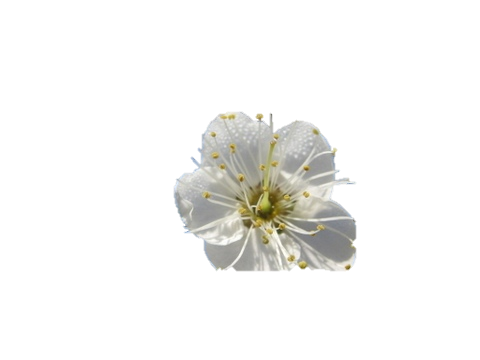 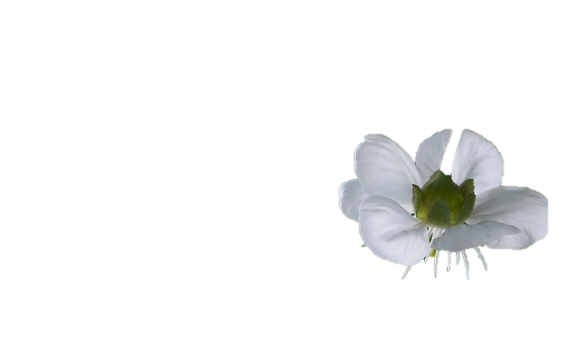 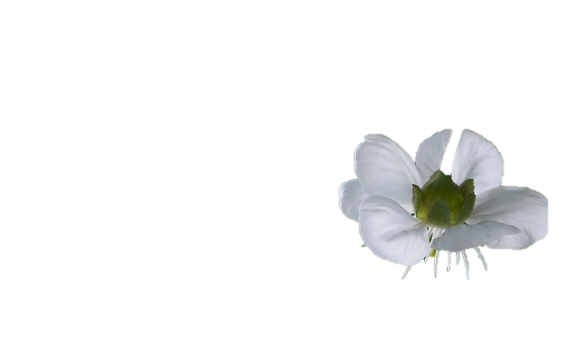 制度建设
工作室设负责人1名，直接负责项目的制定实施，常务主持1名，管理日常工作和资金支配，保证学术传承项目和资金的规范运作
制定《工作室日常工作管理办法》
制定《工作室经费管理办法》
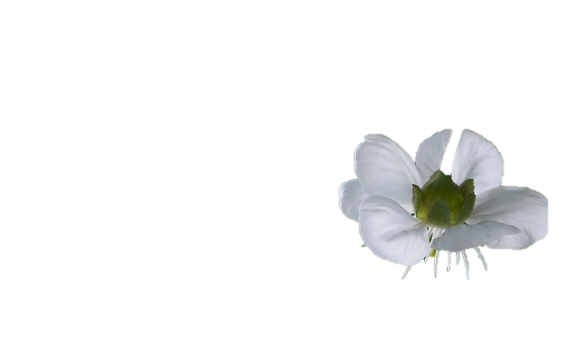 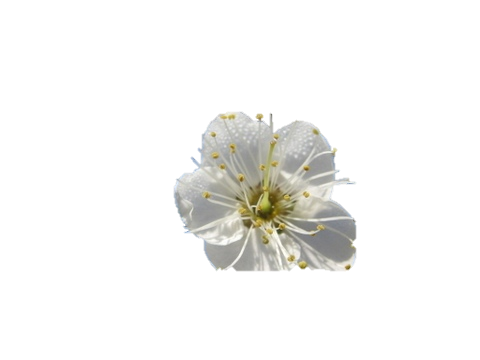 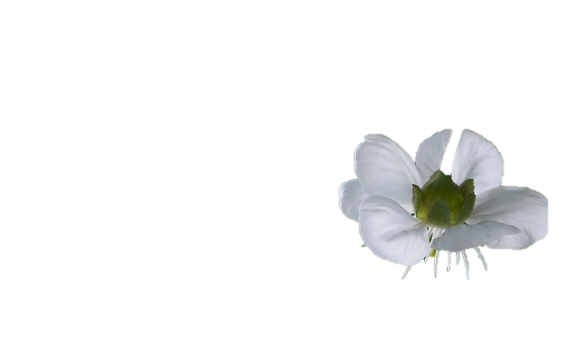 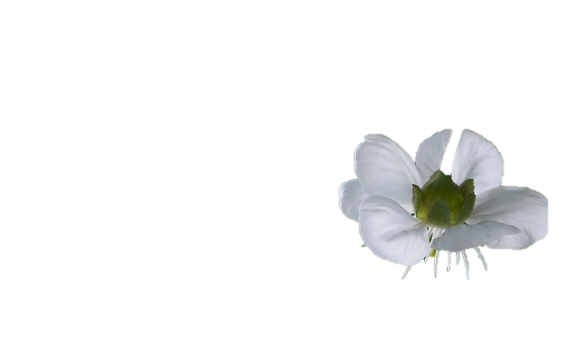 经费管理
东直门医院物资供应中心，负责传承工作室项目设备的招标采购，传承室严格执行财务相关规定，并建立经费使用制度，各项制度执行情况良好。
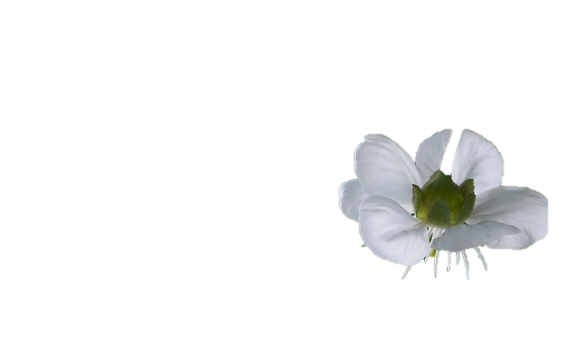 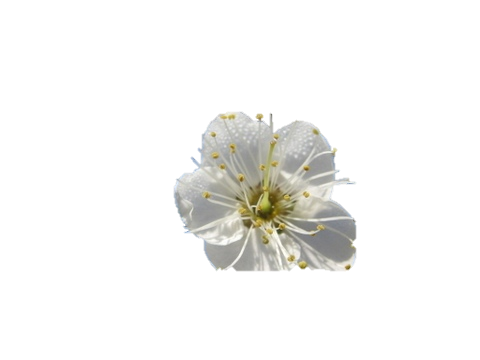 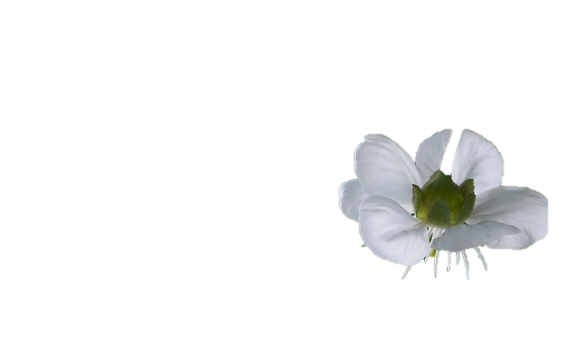 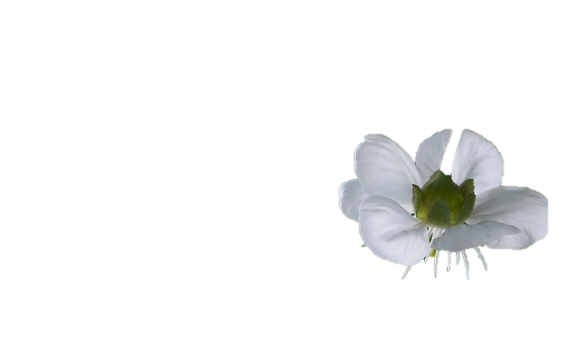 谢  谢
请各位专家指正！
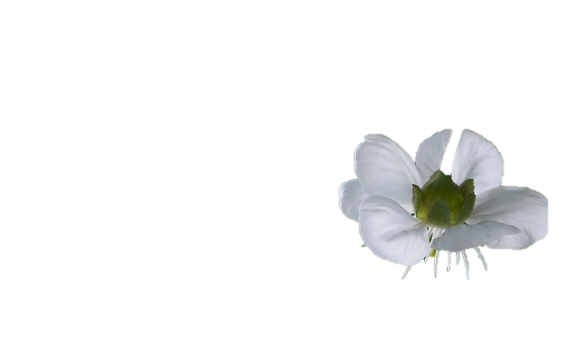 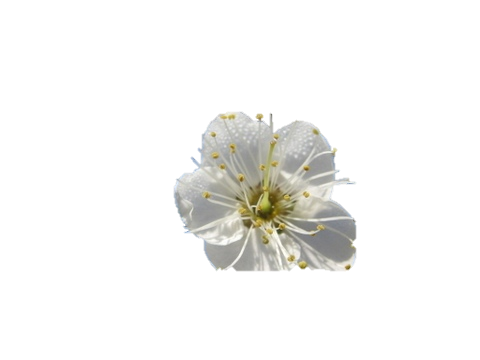 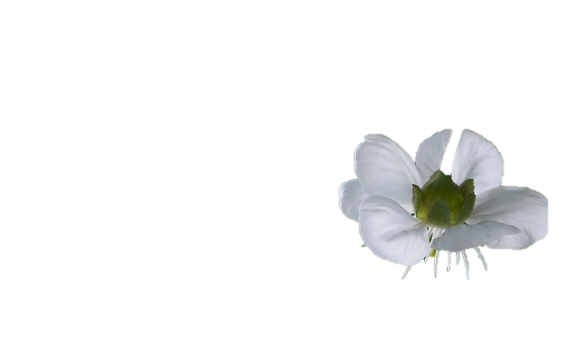 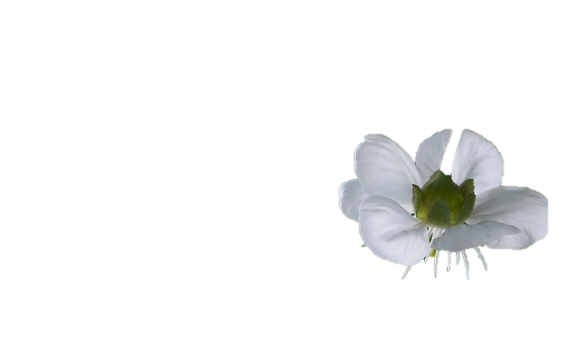